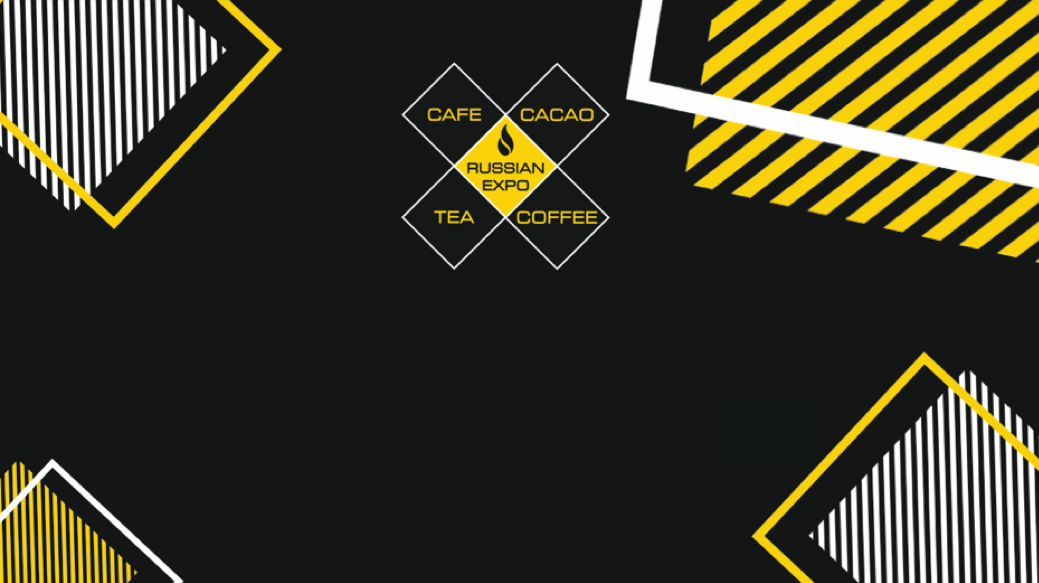 Чек-лист по нарушениям договоров – 
как обеспечить эффективную работу бизнеса
Захаров РоманМарченко Денис
ar-bitr.ru
1
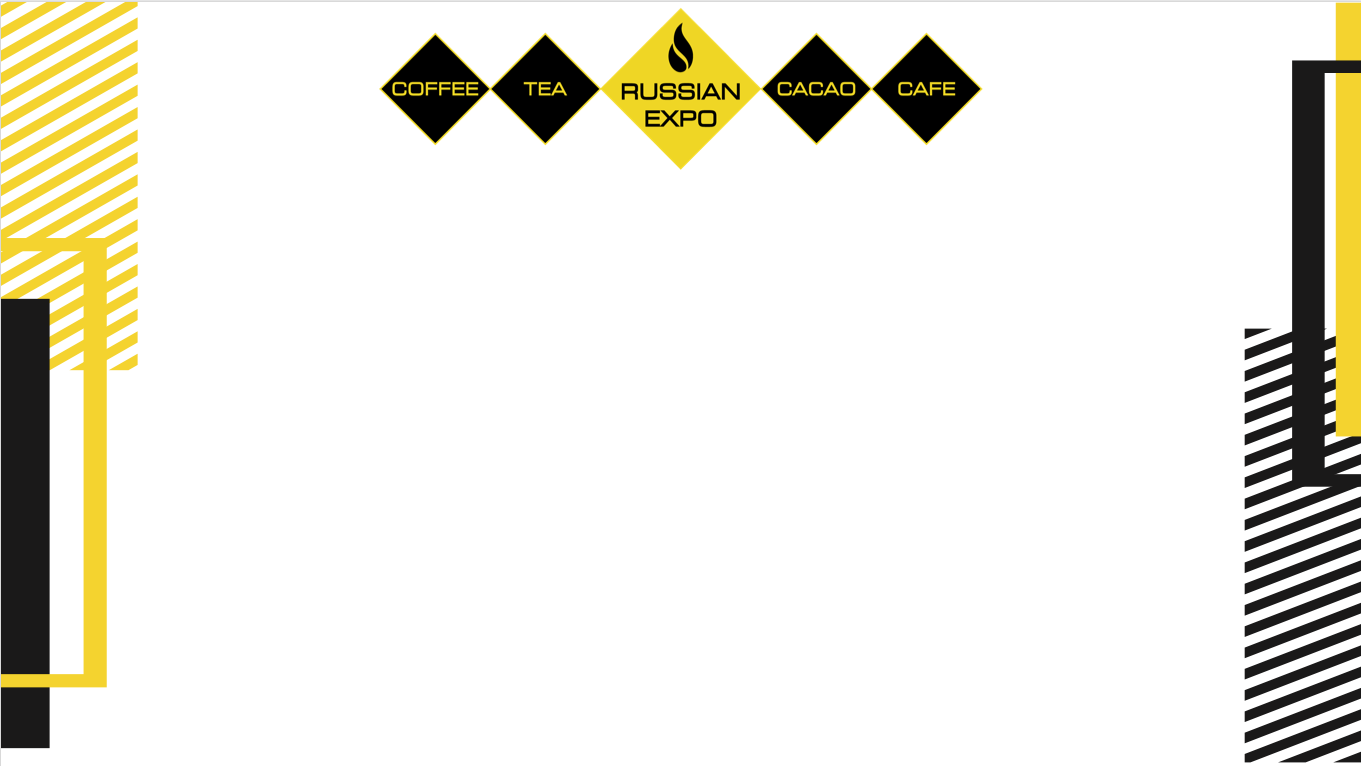 Договор вообще нужен?
Надежность и стабильность отношений
Гарантии
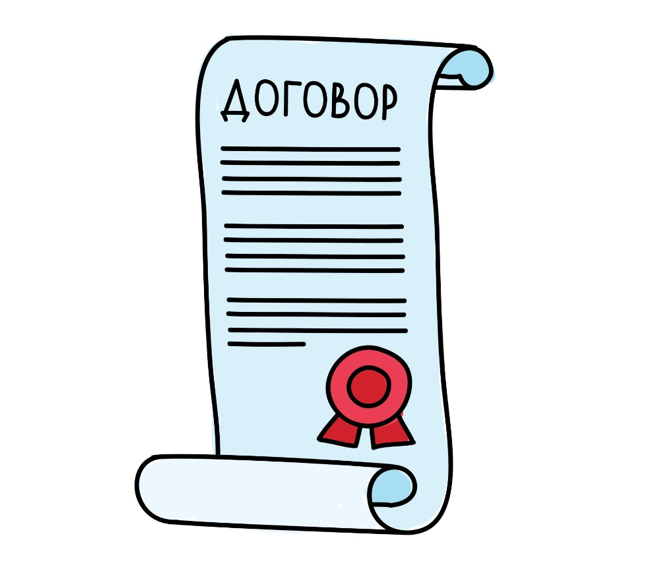 Ответственность перед проверяющими органами
Ясность работы
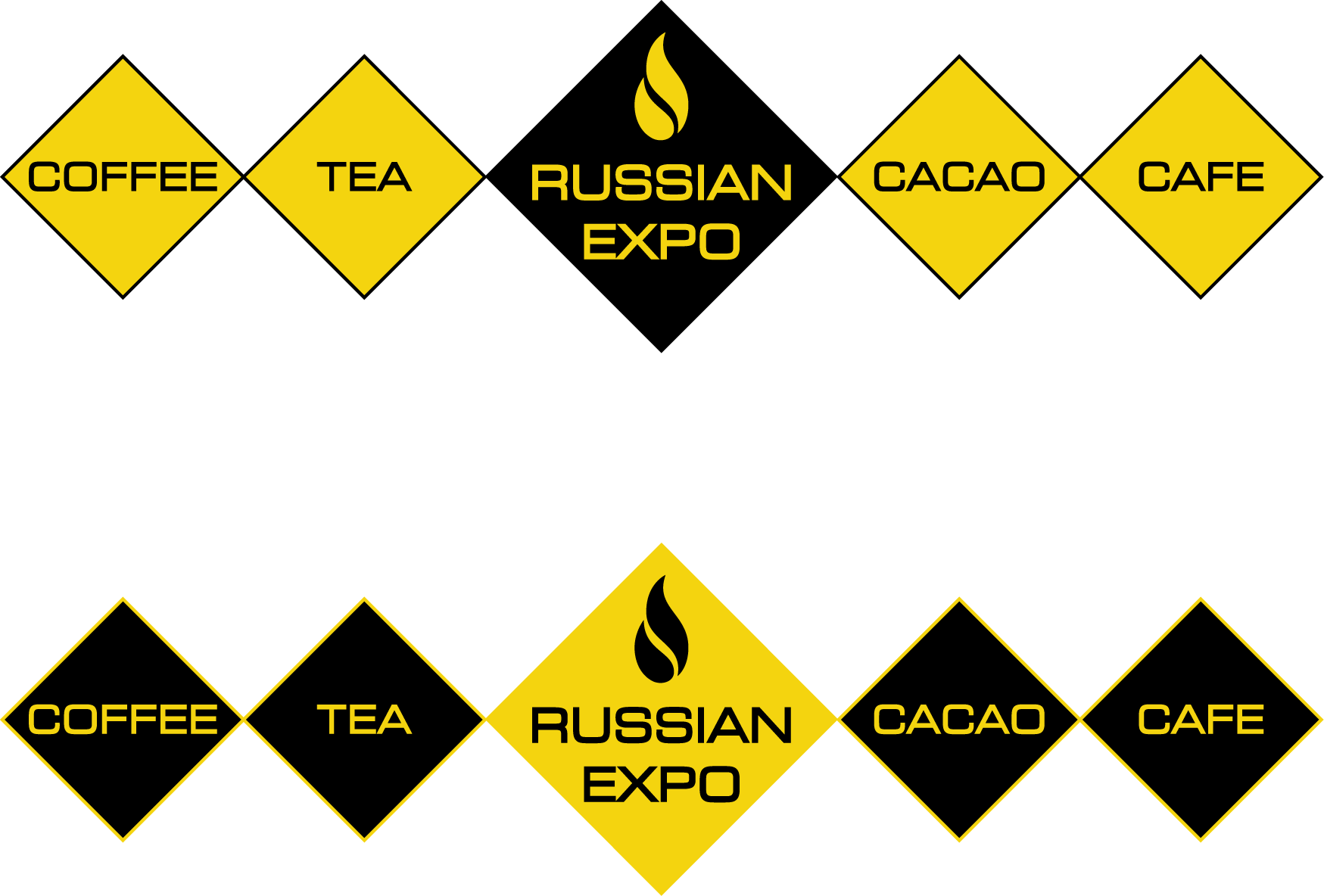 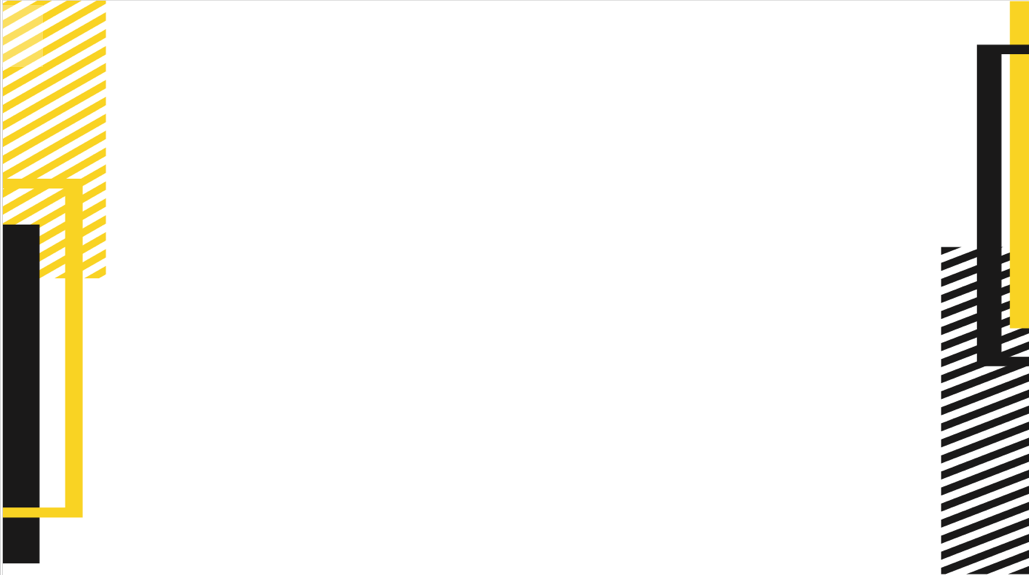 Как в вашей компании проходит 
процесс согласования договора?
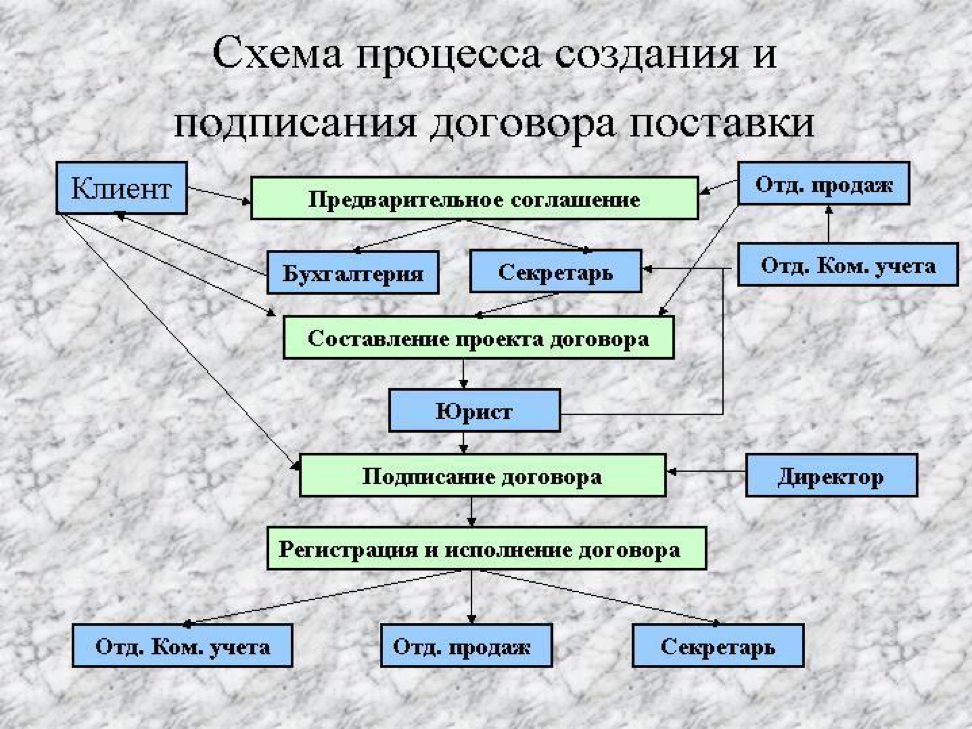 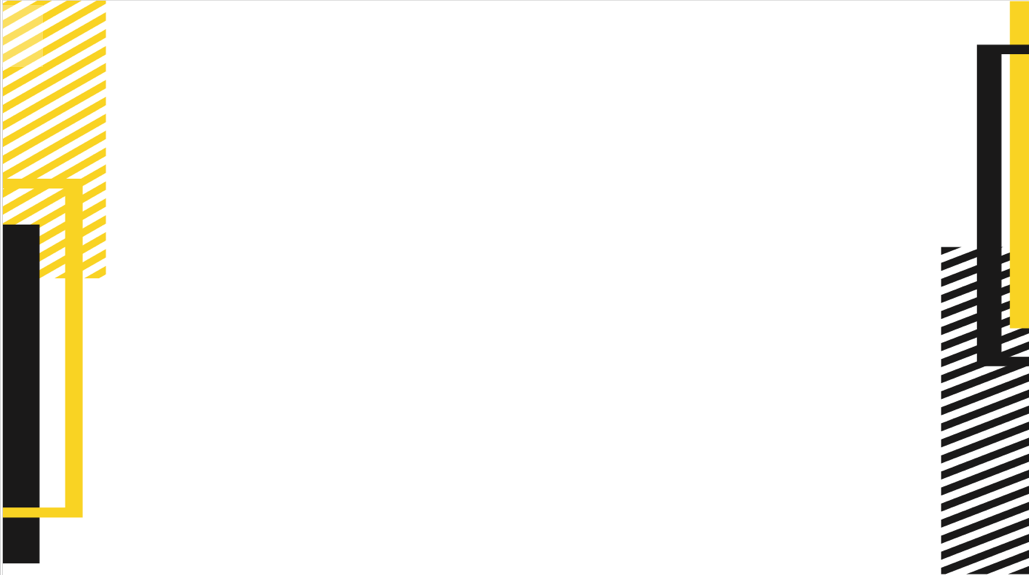 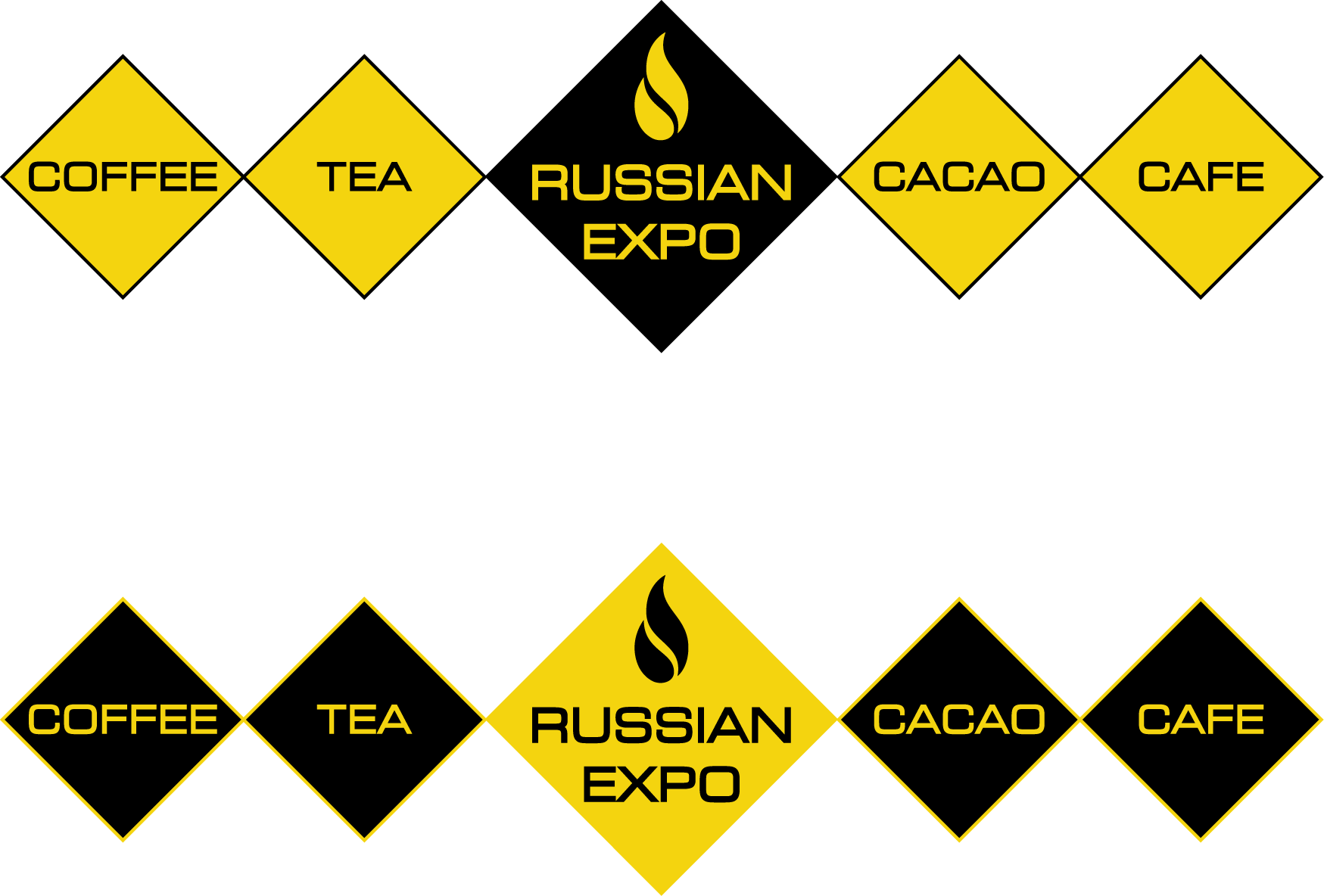 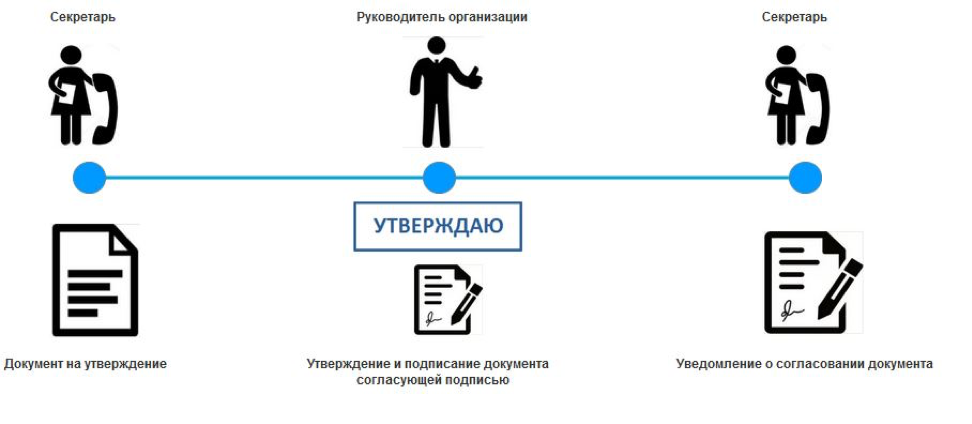 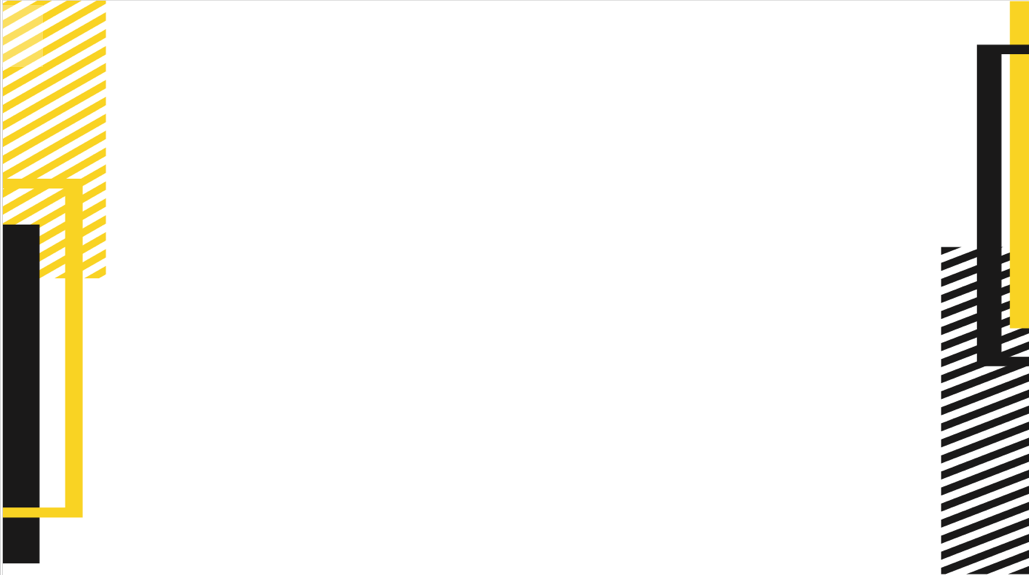 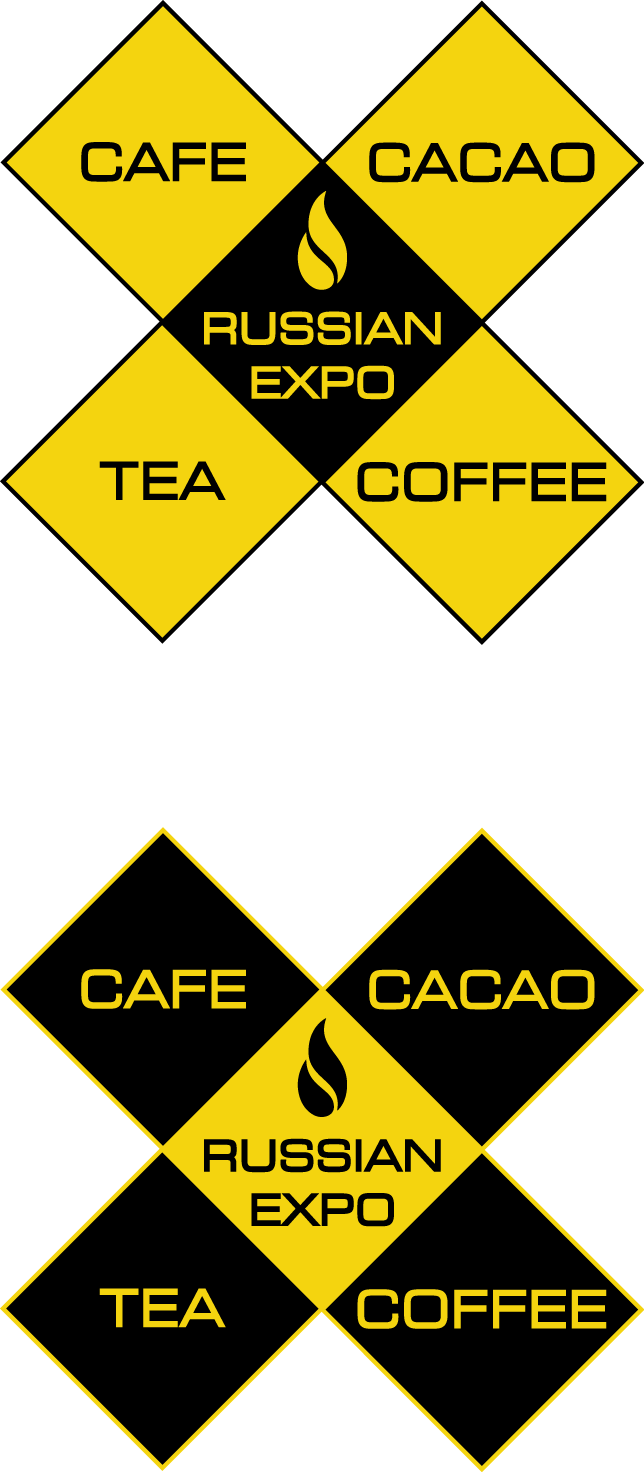 Основные правила: 

Согласование пунктов договора – это всегда торговля.
Юрист и менеджер/руководитель всегда должны продумать «козыри» для торговли. 
Проверка контрагента – еще тщательнее. 
Всегда ведите протокол переговоров по согласованию договора. 
Всегда должен быть экземпляр договора на бумаге.
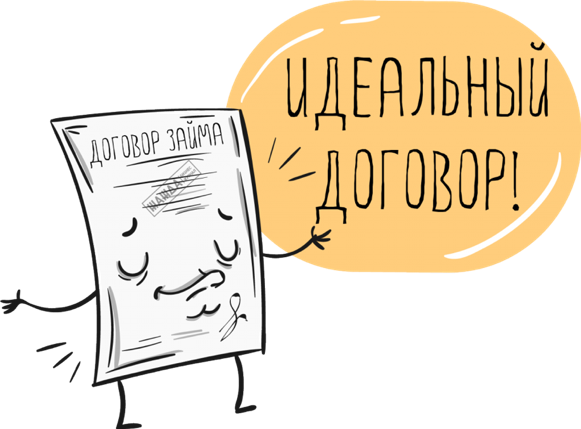 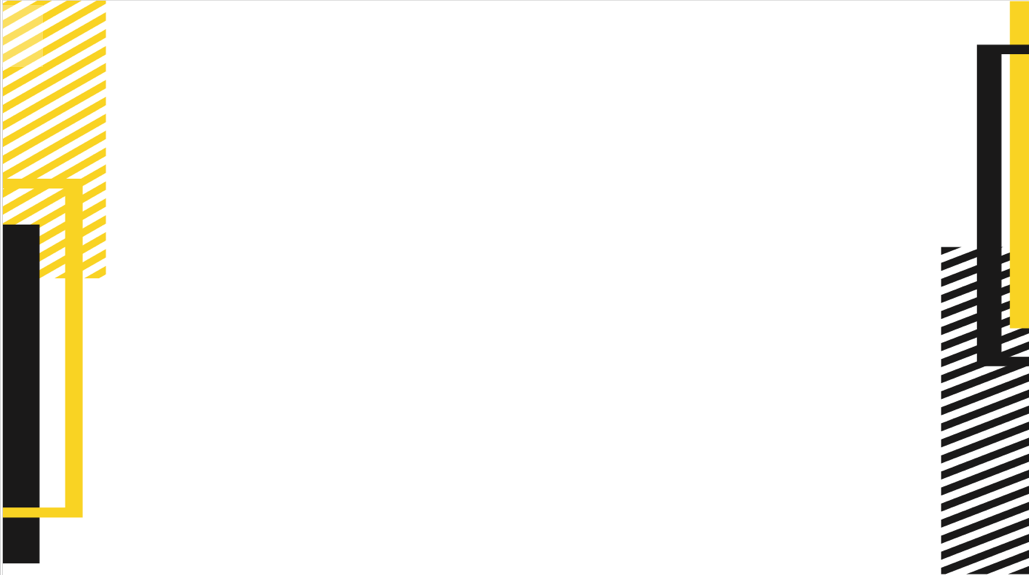 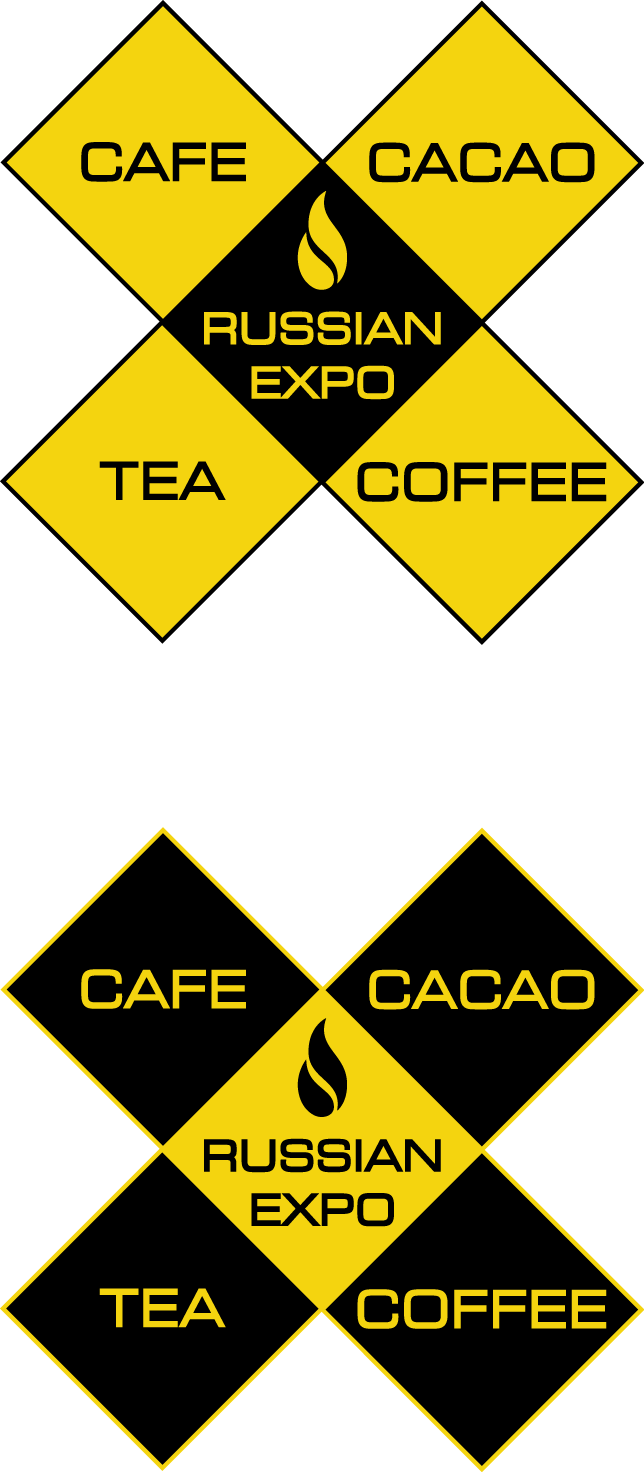 Что предусмотреть в любом современном договоре?
узаконить переписку по электронной почте и в мессенджерах, 
подсудность в вашем городе (или хотя бы по месту нахождения истца), 
обязательный краткосрочный досудебный порядок, 
прописать требования к претензии и форме ее отправки, 
конфиденциальность – ужесточить правила и указать штрафы в конкретном размере.
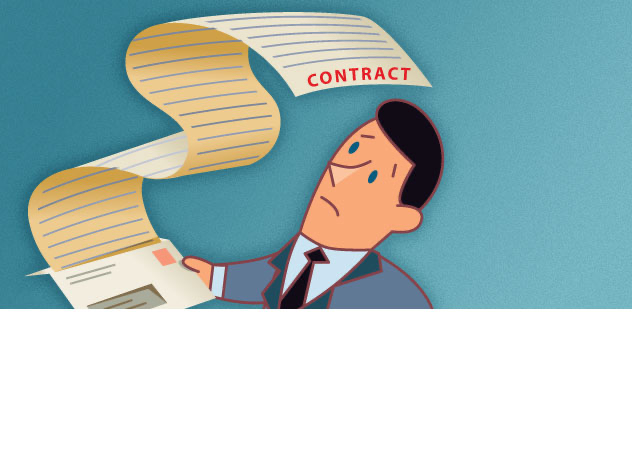 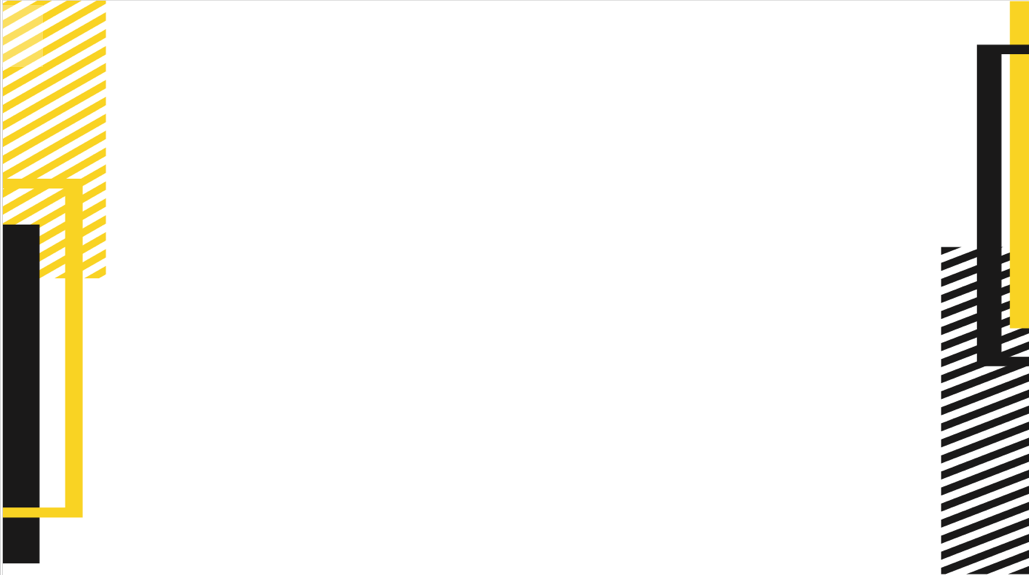 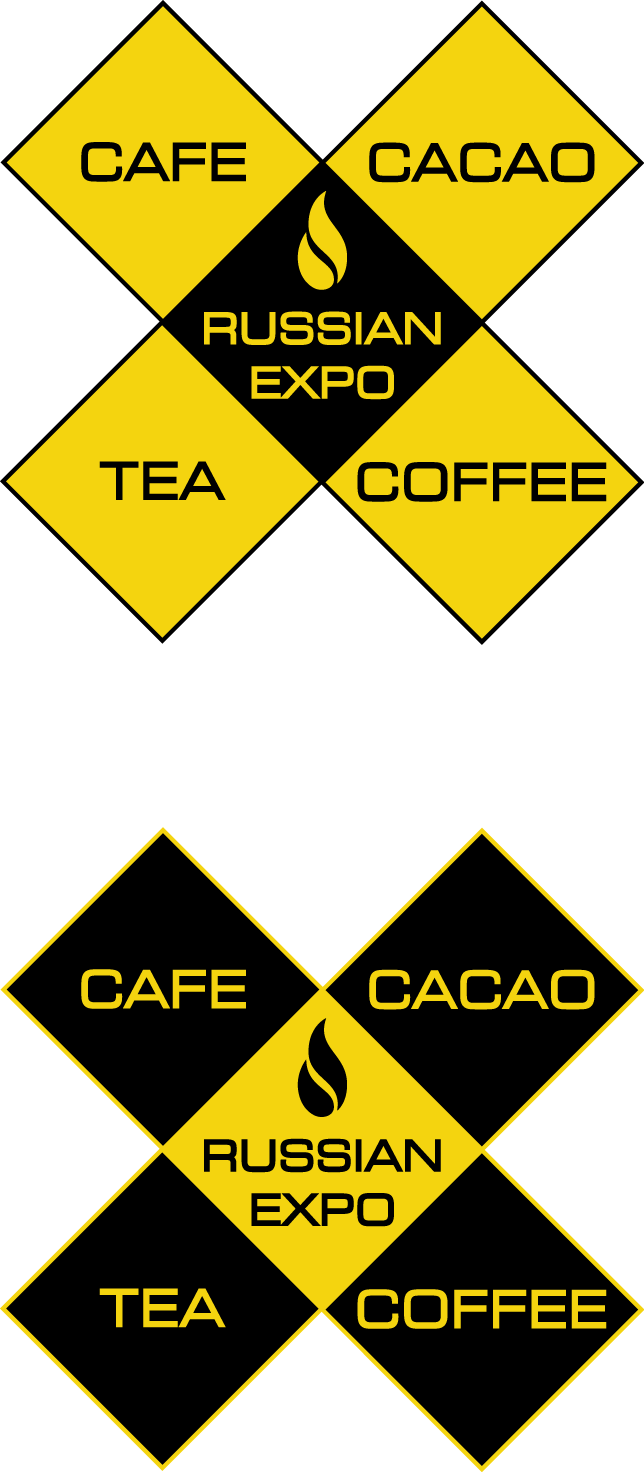 Самые распространенные нарушения договора согласно судебной практике:
Сроки
Качество
«Кидалово» на деньги
Полномочия представителей
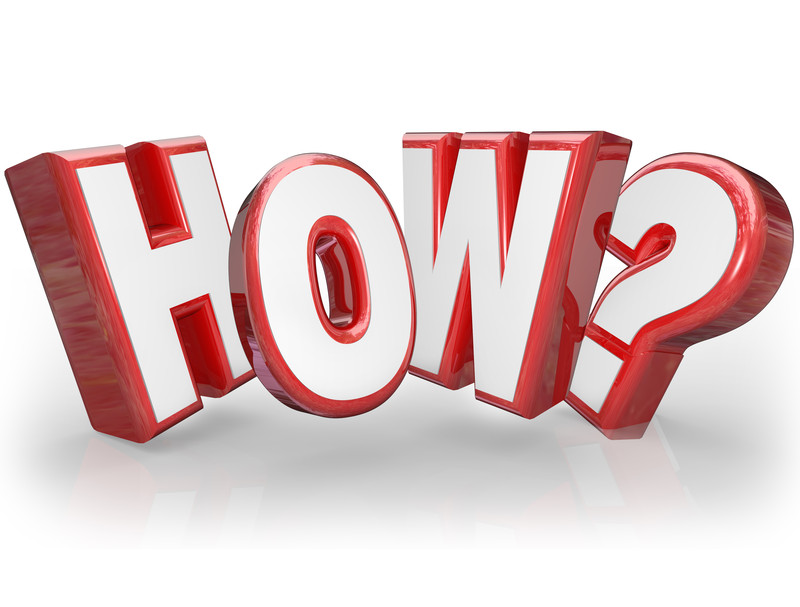 Как с этим бороться и не допускать?
Пресекательные сроки в каждом звене цепочки работы;
Детальные требования к качеству в отдельном приложении (лучше ссылка на свой внутренний норматив по качеству);
Новация любого долга в заём;
Детально прописываем критерии полномочий представителя (печать определенного образца, подпись, доверенность оригинал, действовал из обстановки и др.);
Применение процентов по ст. 317.1. ГК РФ
Обеспечение исполнения обязательств.
Работа ваших менеджеров в рамках договора – это самое важное.
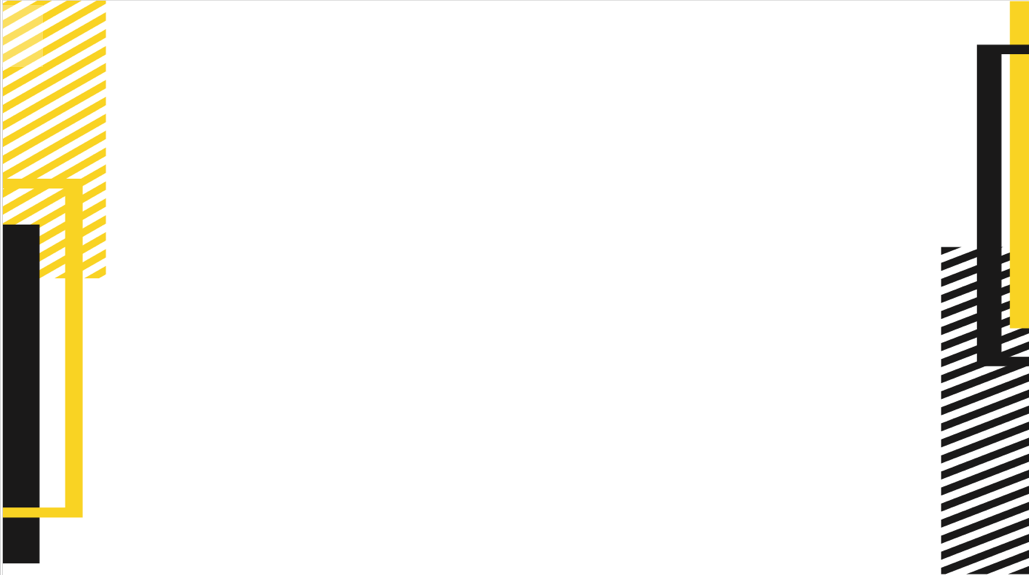 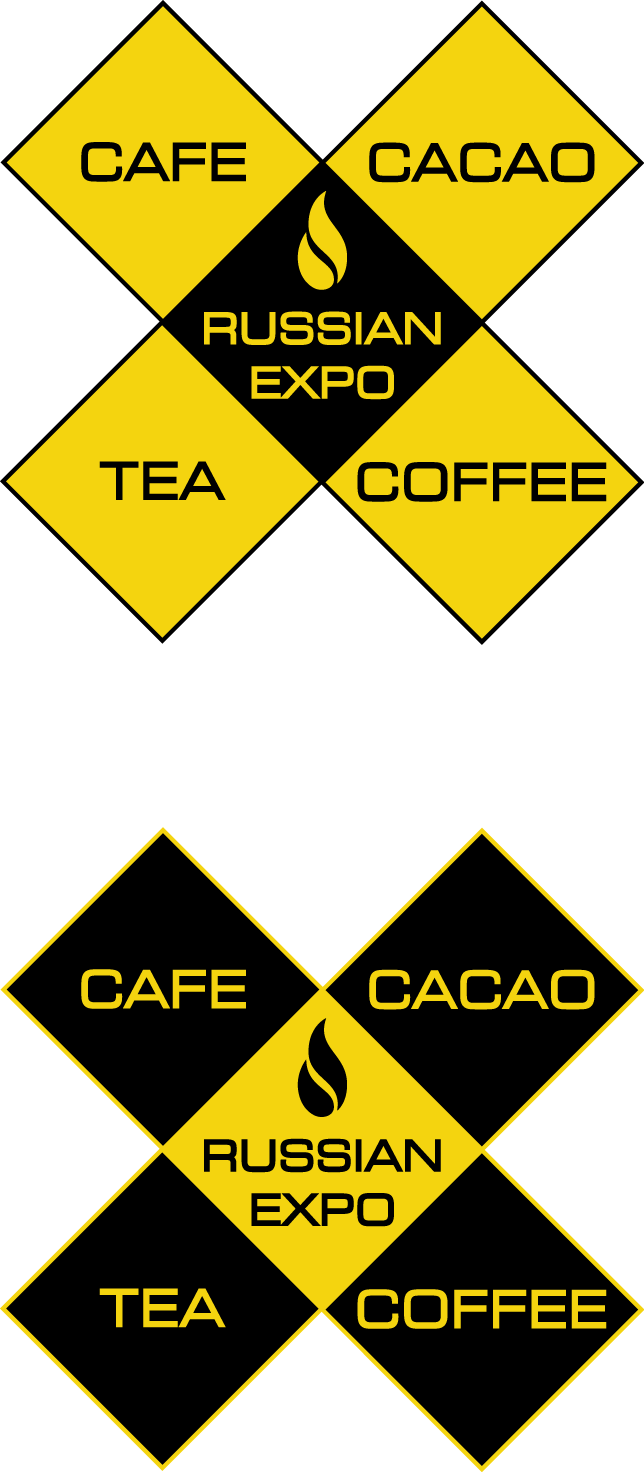 Основные принципы: 
- Регламент работы по каждой из групп договоров (поставка, аренда, услуги). 
- Всегда стараемся работать максимально приближенно к условиям договора;- Добросовестность во всем, но без перегибов.
- Фиксируем на бумаге, в электронке, на аудио и видеозапись все важные юридические факты (чего нет на бумаге – нет и в юридической действительности). 
- Любая рабочая переписка с контрагентом (тем более конфликтная) всегда по двум направлениям – имейл и бумага.
- Не боимся выходить на переговоры (часто они эффективнее любых других методов).
- Раз в месяц перепроверяем контрагента (потенциал банкротства), 
- Сами не забываем про сроки (сдачи работы, платежа, передачи товара, контроль пролонгации договора, заключение допников и др.), 
- Быстро исправляем ошибки: каждый день просрочки = неустойка.
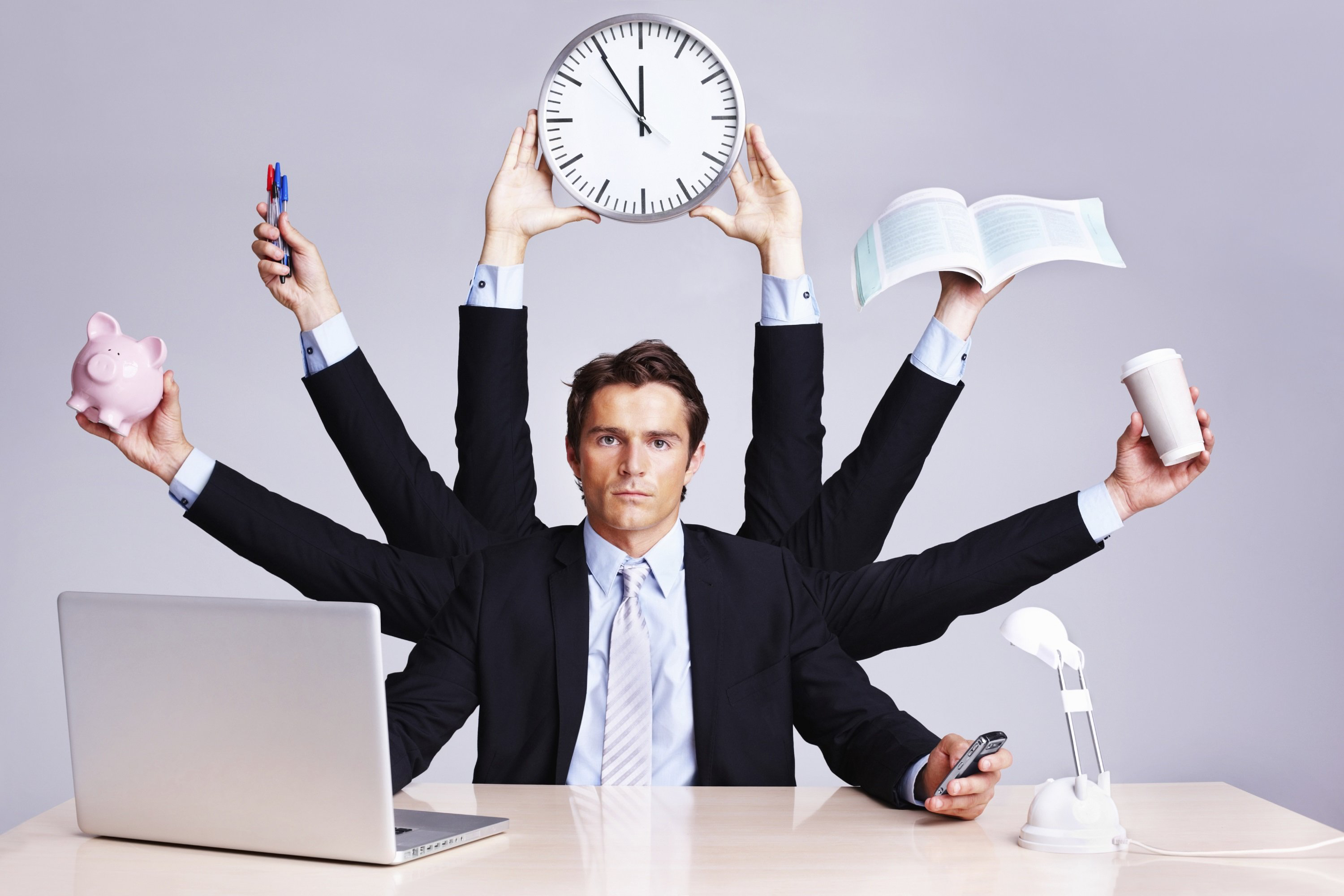 Основные особенности договоров для рынка HoReCa
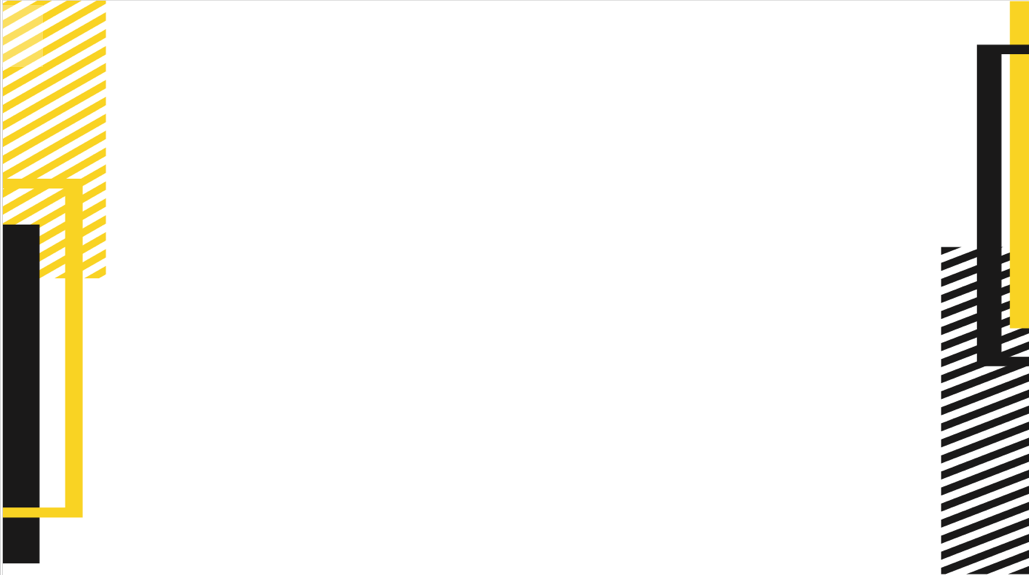 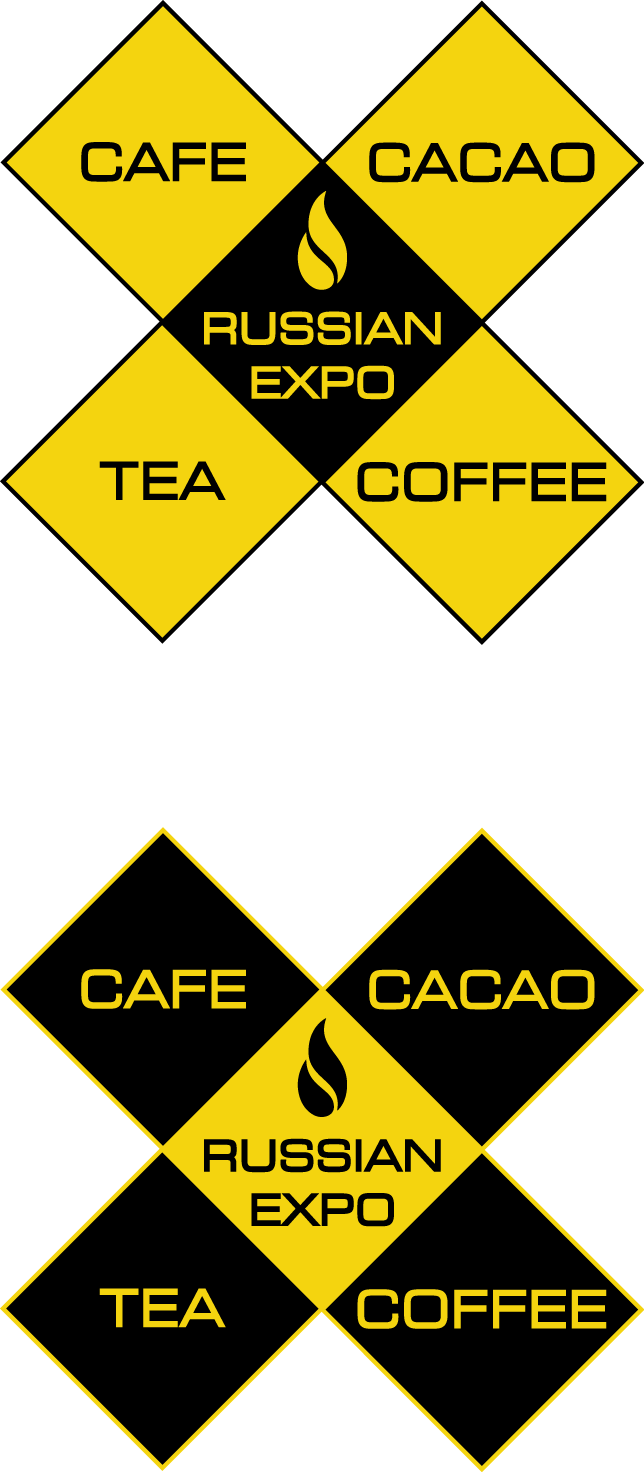 Аренда
Услуги
Поставка
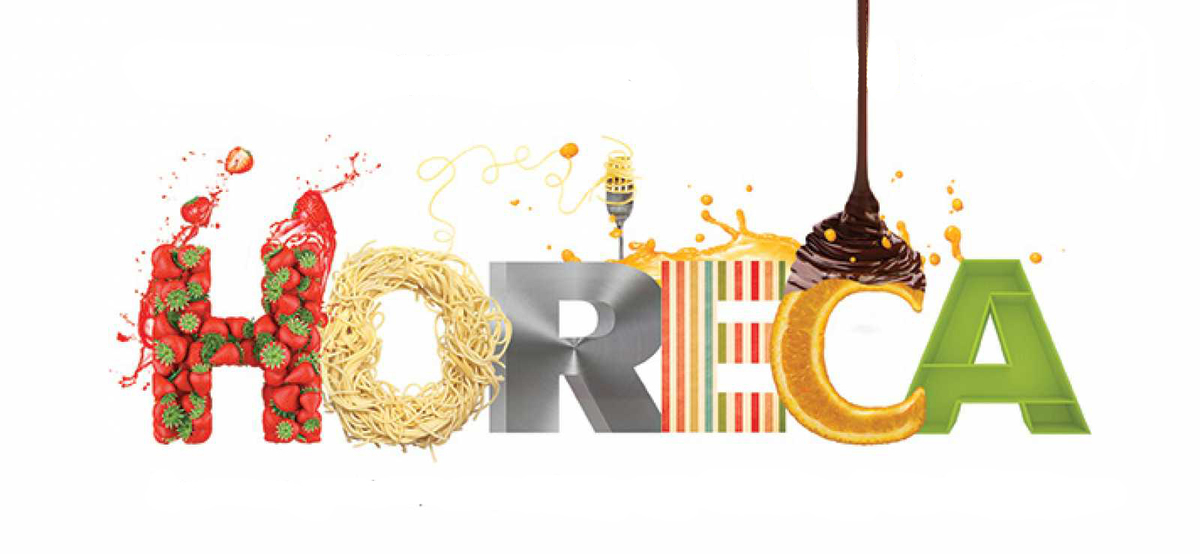 Предсудебная стадия
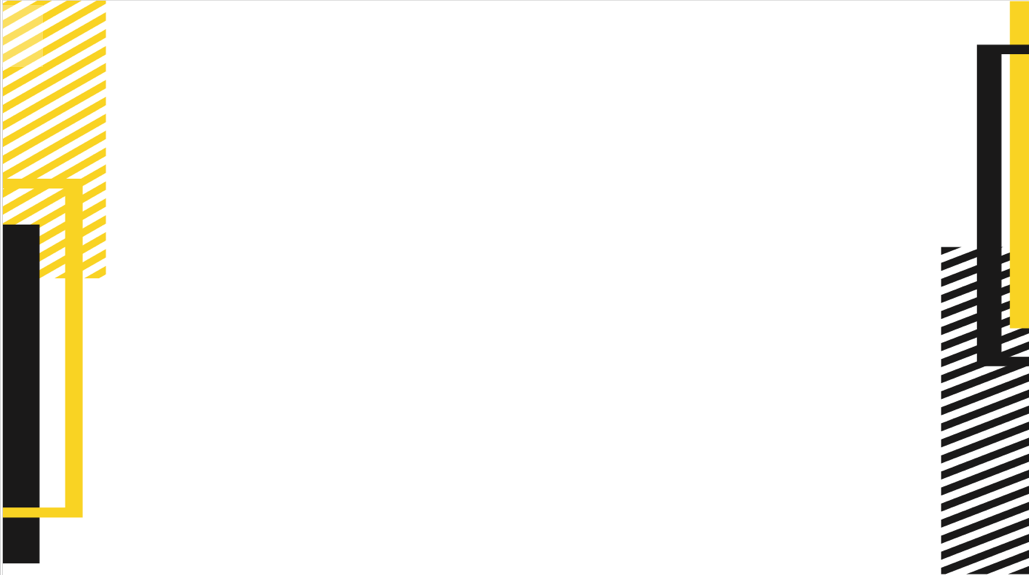 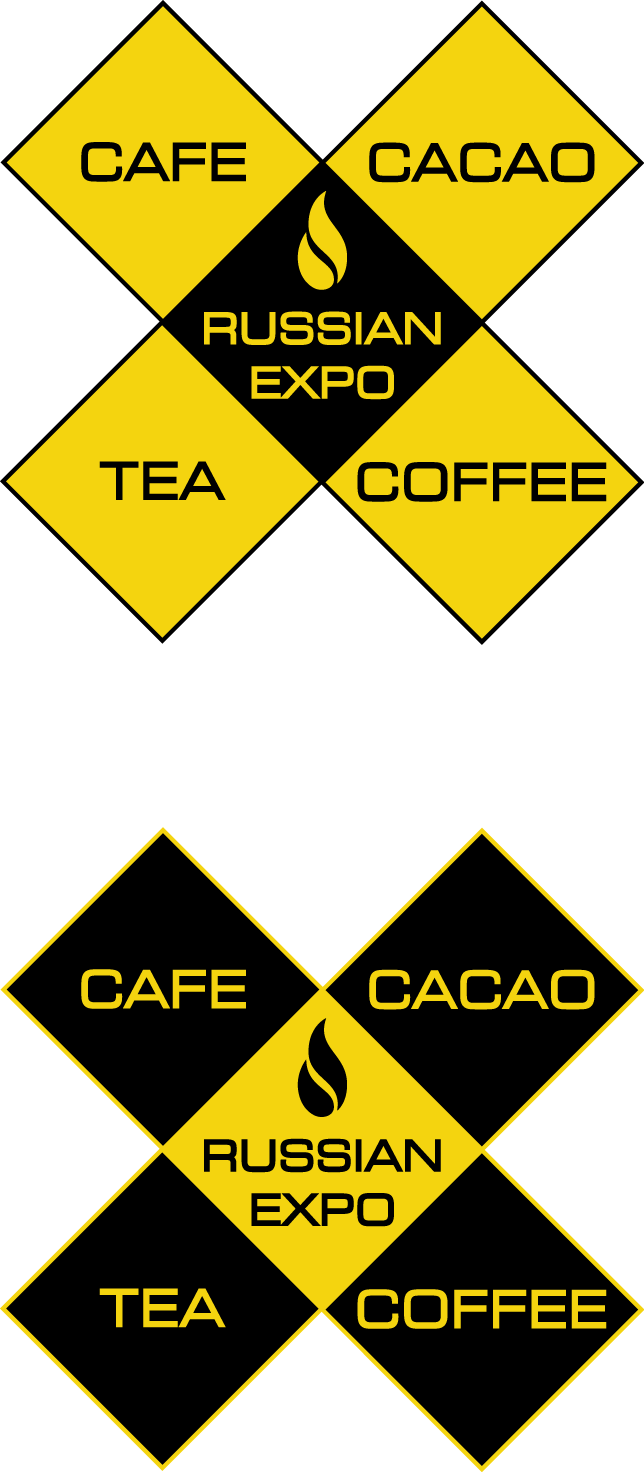 Переговоры (подчас успешнее всего);
Предсудебная претензия (на юр. адрес, обоснование нарушений положений договора, конкретная просительная часть);
Подписать с должником акт сверки/иное подтверждение его задолженности;
Сбор доказательств (документы, аудиозаписи, видеозаписи);
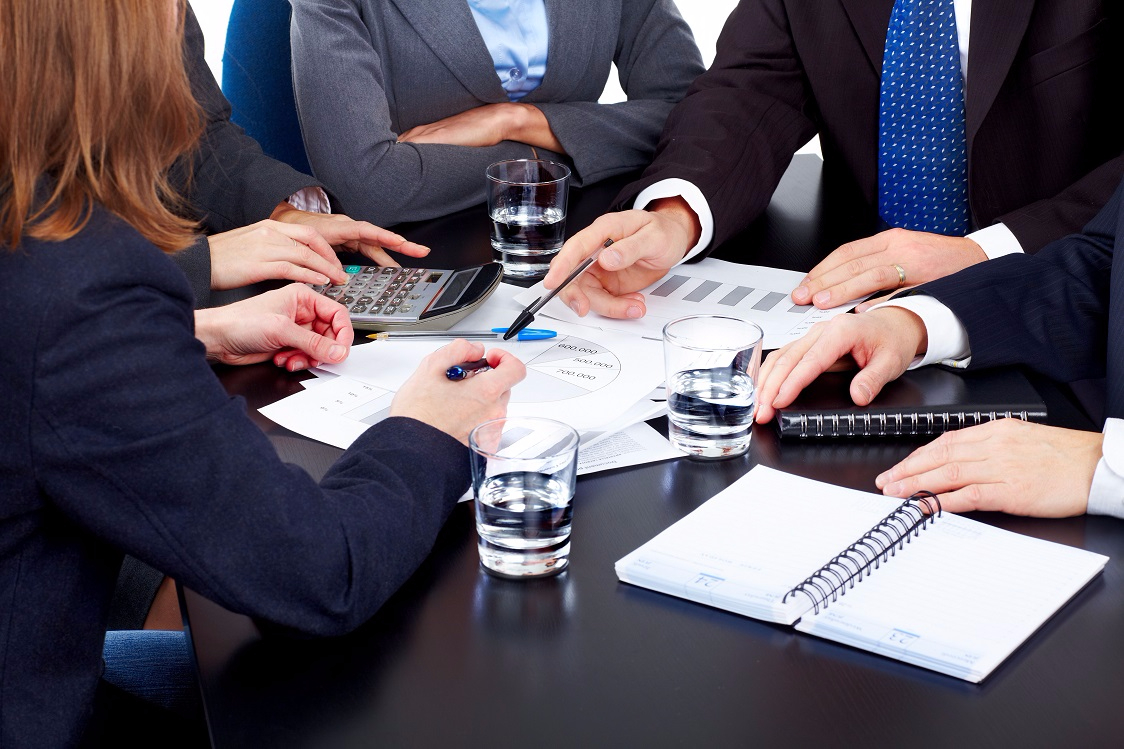 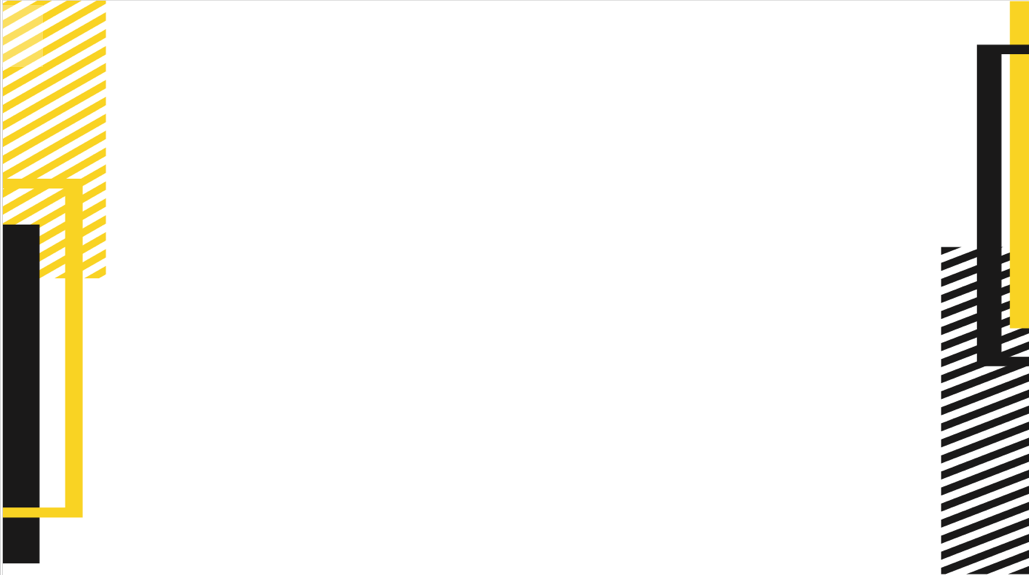 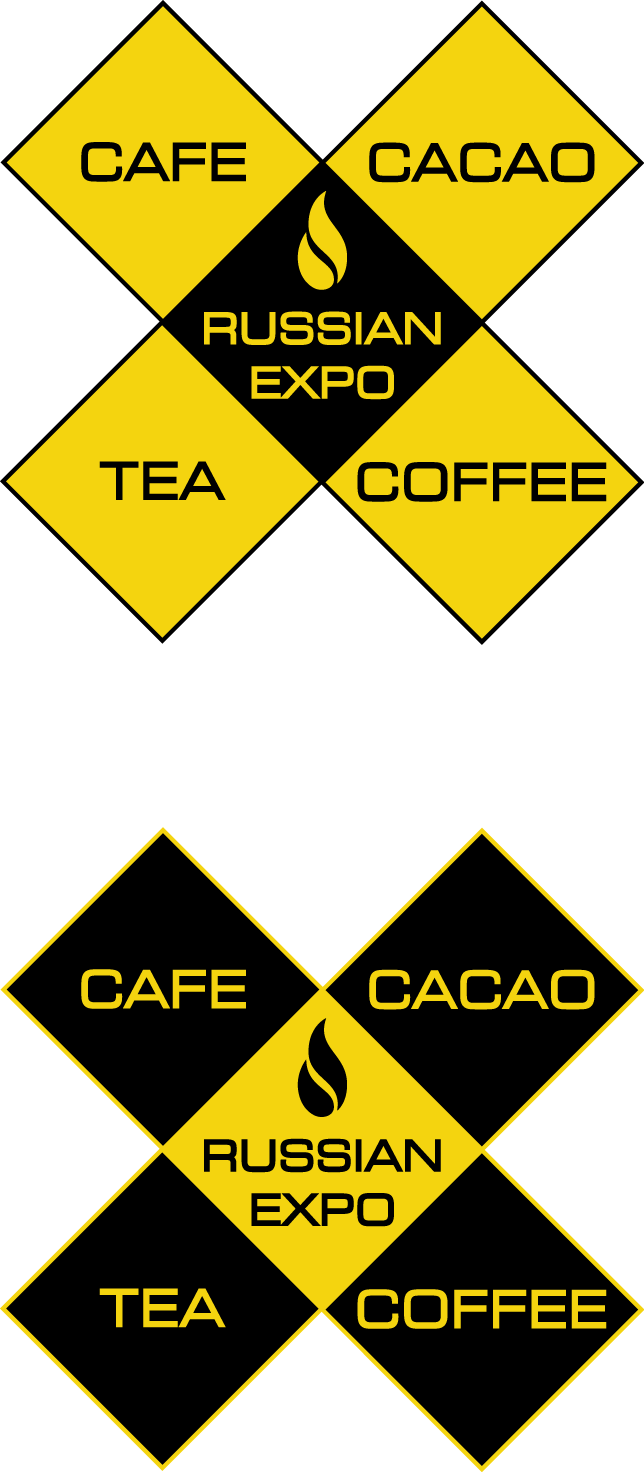 СПАСИБО ЗА ВНИМАНИЕ!
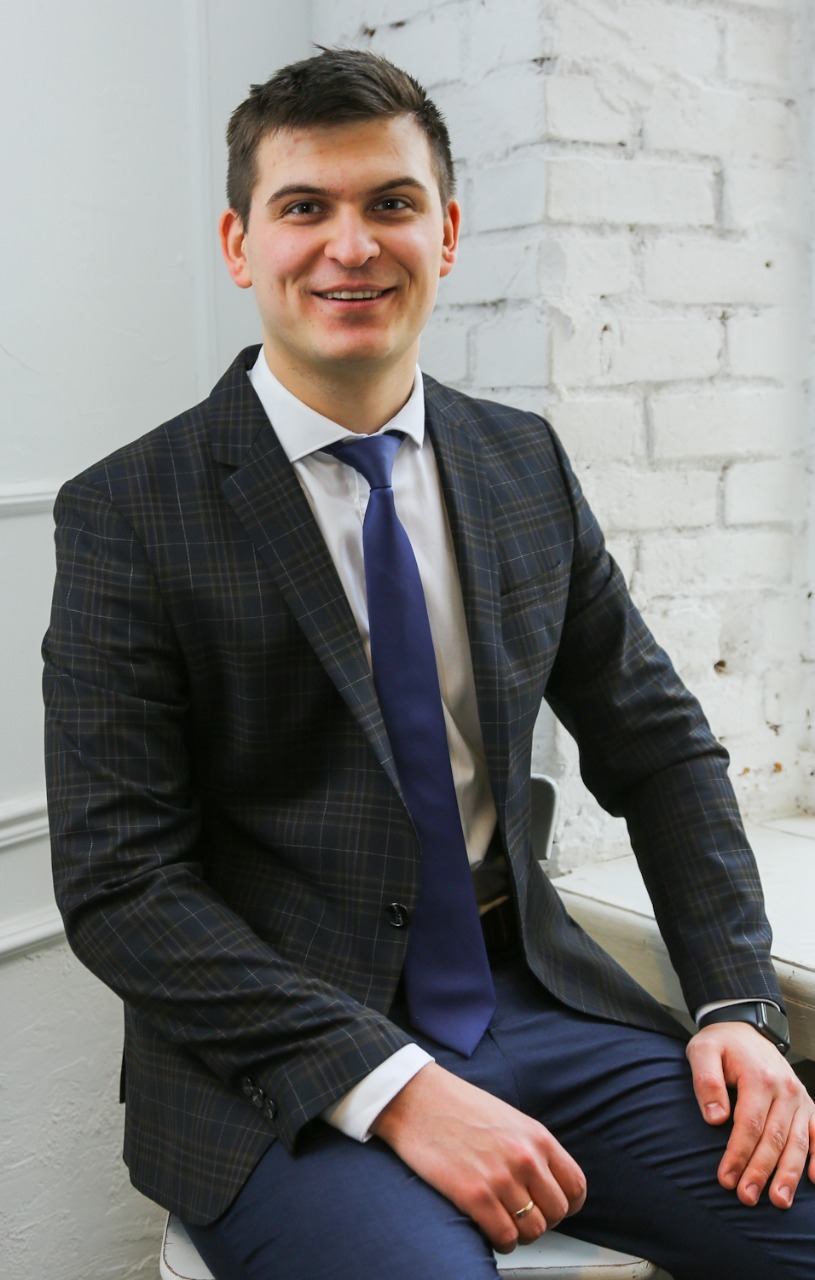 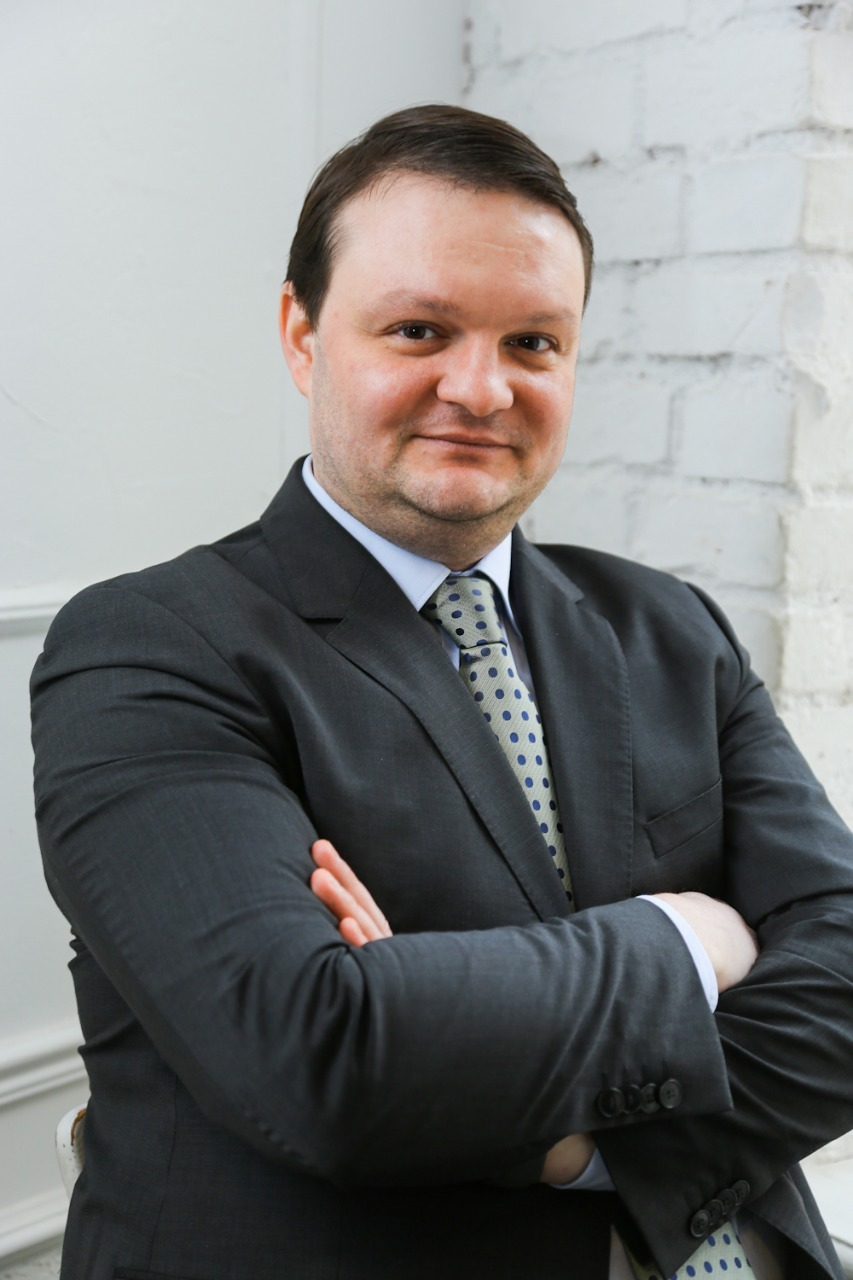 Марченко Денис
Захаров Роман